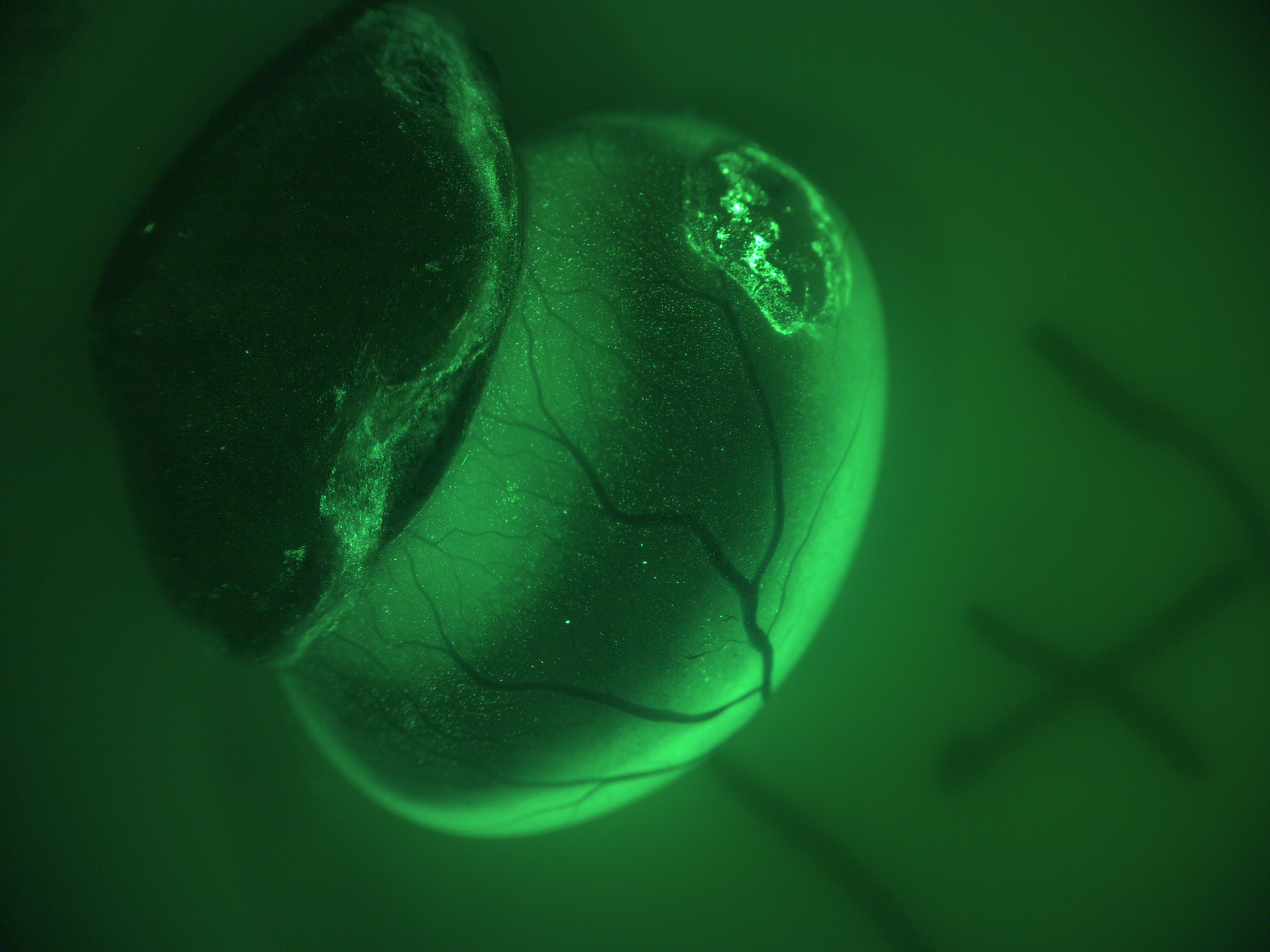 Particle-Based Fetal Therapy to Cure Spina Bifida
David Stitelman, M.D.
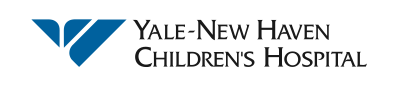 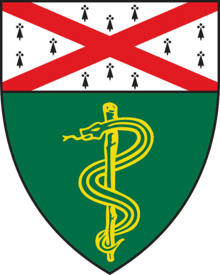 Core Team
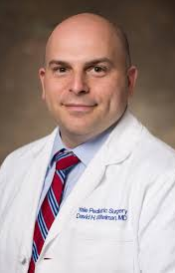 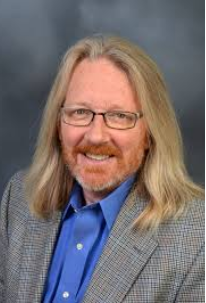 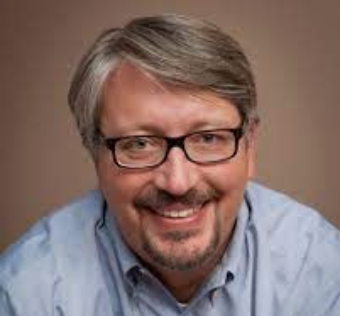 Mert (Ozan) Bahtiyar, MD Professor Obstetrics, Gynecology & Reproductive Sciences
Medical Director Yale Fetal Care Center
David Stitelman, MD
Associate Professor of Pediatric Surgery
Obstetrics, Gynecology & Reproductive Sciences
Surgical Director Yale Fetal Care Center
Mark Saltzman, PhD
Professor of Biomedical Engineering
Business Development and Licensing Support
John Puziss, PhD (John.Puziss@yale.edu) 
Executive Director of Business Development, Yale Ventures

Shannon Anderson, PhD (Shannon.Anderson@yale.edu) 
Business Development Associate, Yale Ventures
2
Spina Bifida is a Disease with Significant Unmet Need
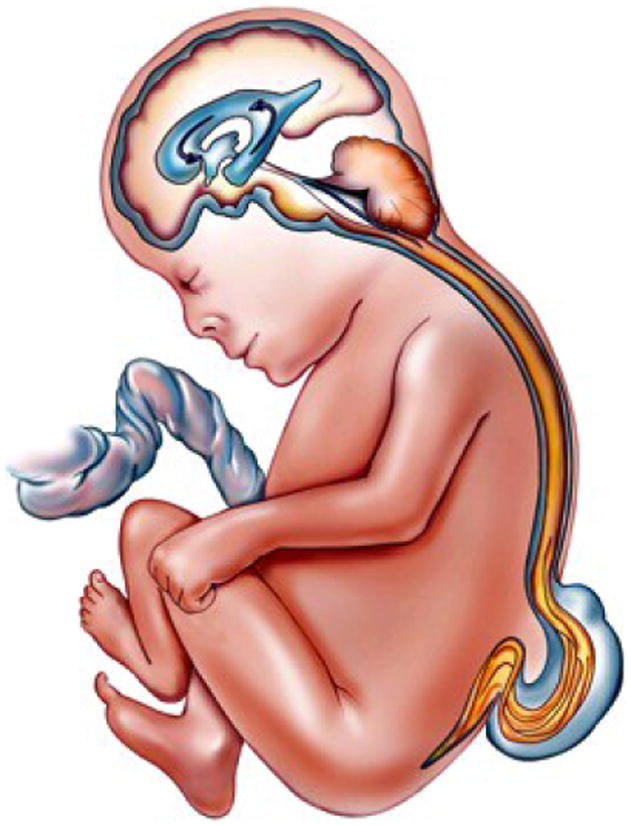 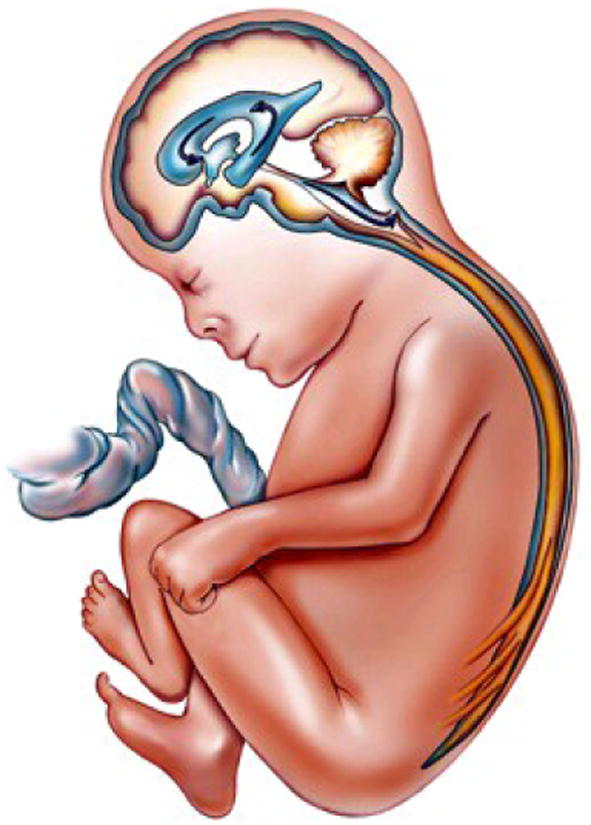 Spina Bifida
Birth defect resulting in exposed spinal cord
1,500 Cases/Year in USA
50,000 Cases/Year Globally
Outcomes
Permanent disability, lower limb paralysis
 $1.5 B / Year (USA)
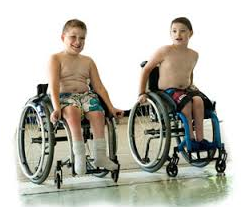 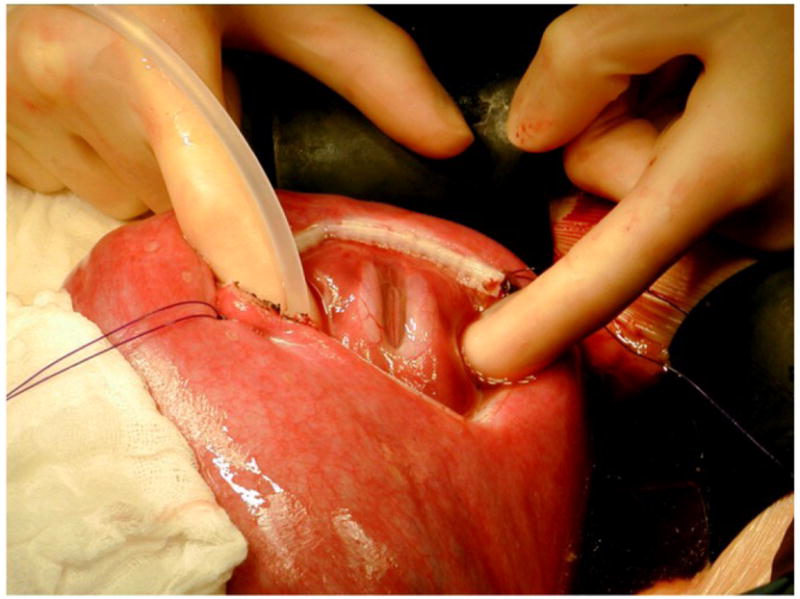 Standard of Care
Most Common: Postnatal surgery
Best Outcomes: Fetal surgery
[Speaker Notes: Update this!]
Open Prenatal Surgery is Invasive & Difficult to Access
Prenatal Spina Bifida Repair is Invasive
>80% are Excluded from Fetal Surgery
Week 4: Neural Tube
Fails to Close
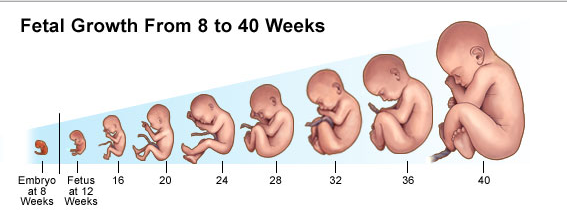 Week 24: 
Open fetal repair
Week 16: 
Legs still move
We Sought to Create a Minimally Invasive Therapy, Delivered at 16 Weeks
Our Minimally Invasive Spina Bifida Cure (Pending US Patent US 2020-0113821)
Our Solution
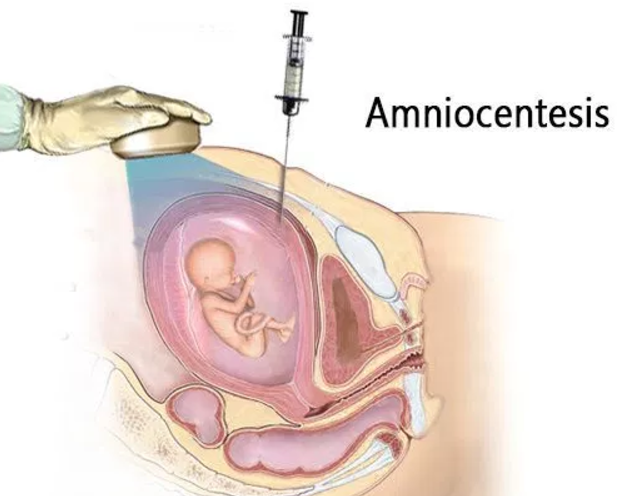 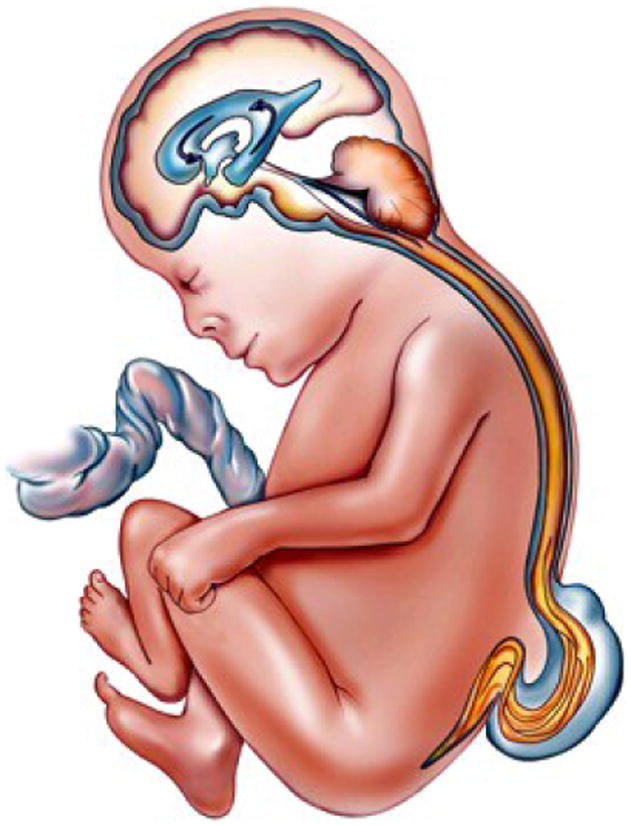 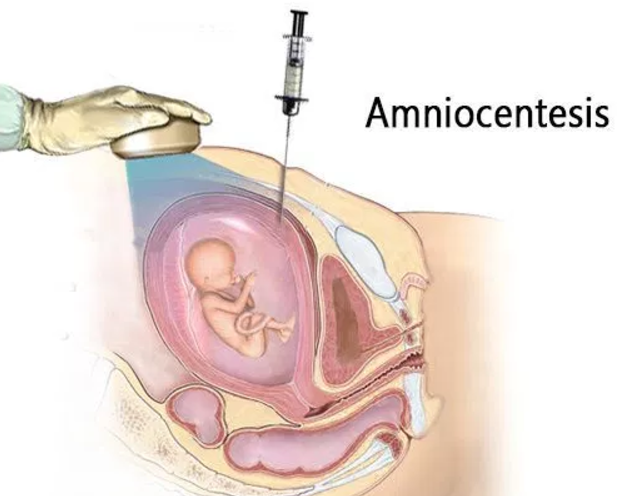 Injected Particles Delivered Percutaneously
Targeted to the Defect
Loaded with Growth Factor
Advantages of Particle-Based Fetal Therapy
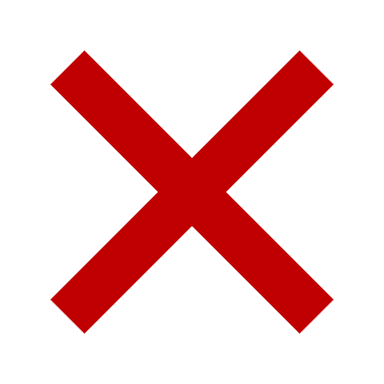 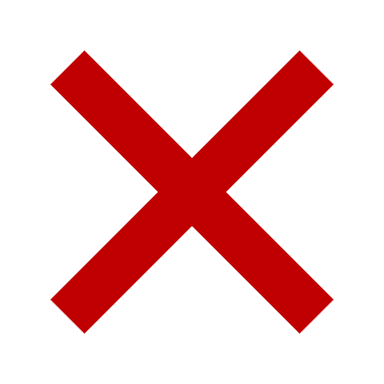 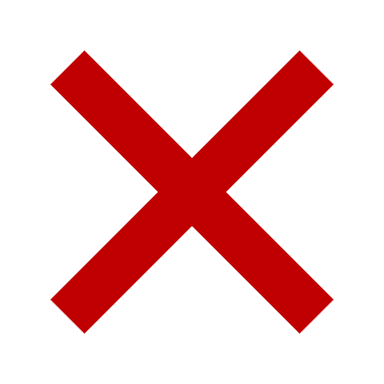 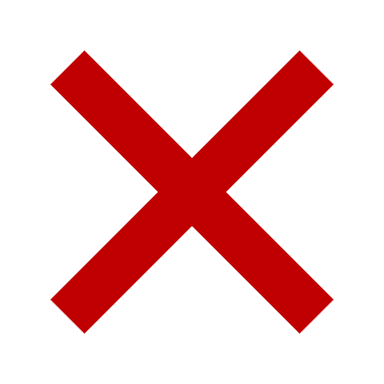 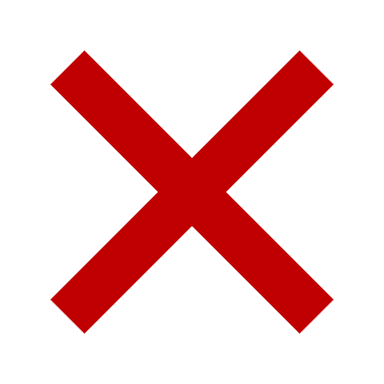 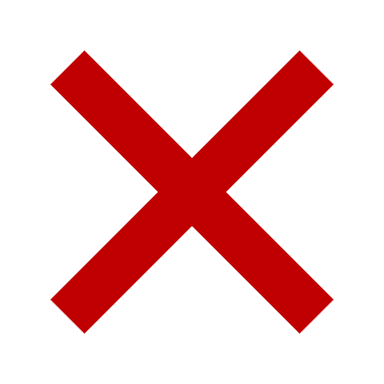 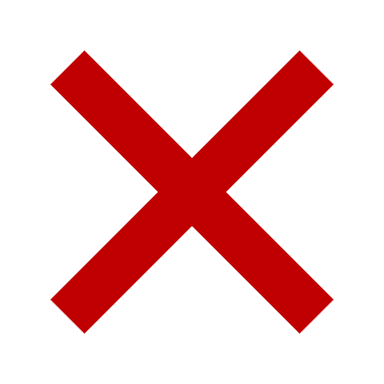 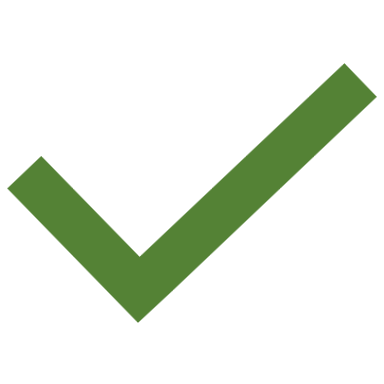 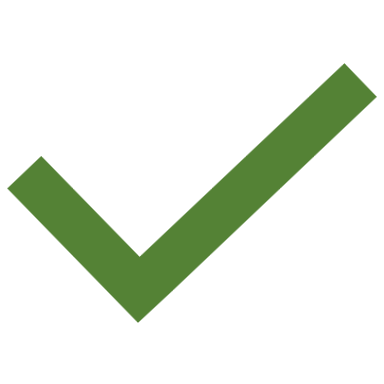 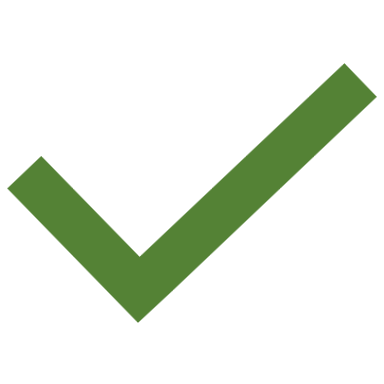 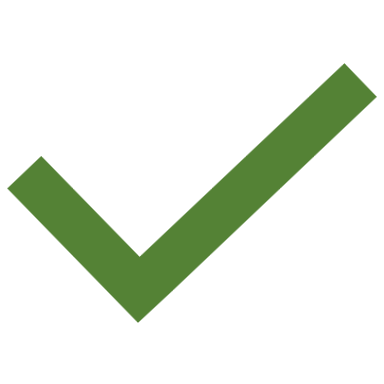 US market estimate ~$600M with 1,200 Cases /Year
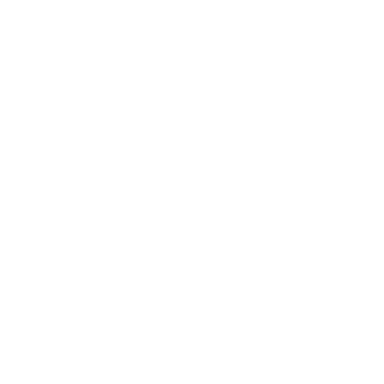 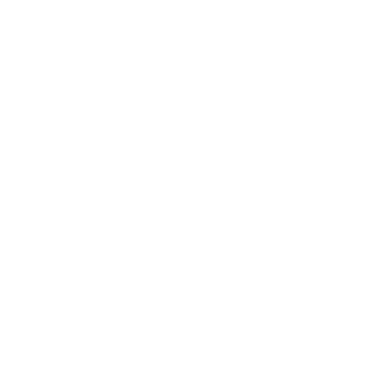 Particles in vivo Result in Fetal Repair
Small Animal Model Recapitulates Spina Bifida
Targeted Fluorescent Particle Delivery
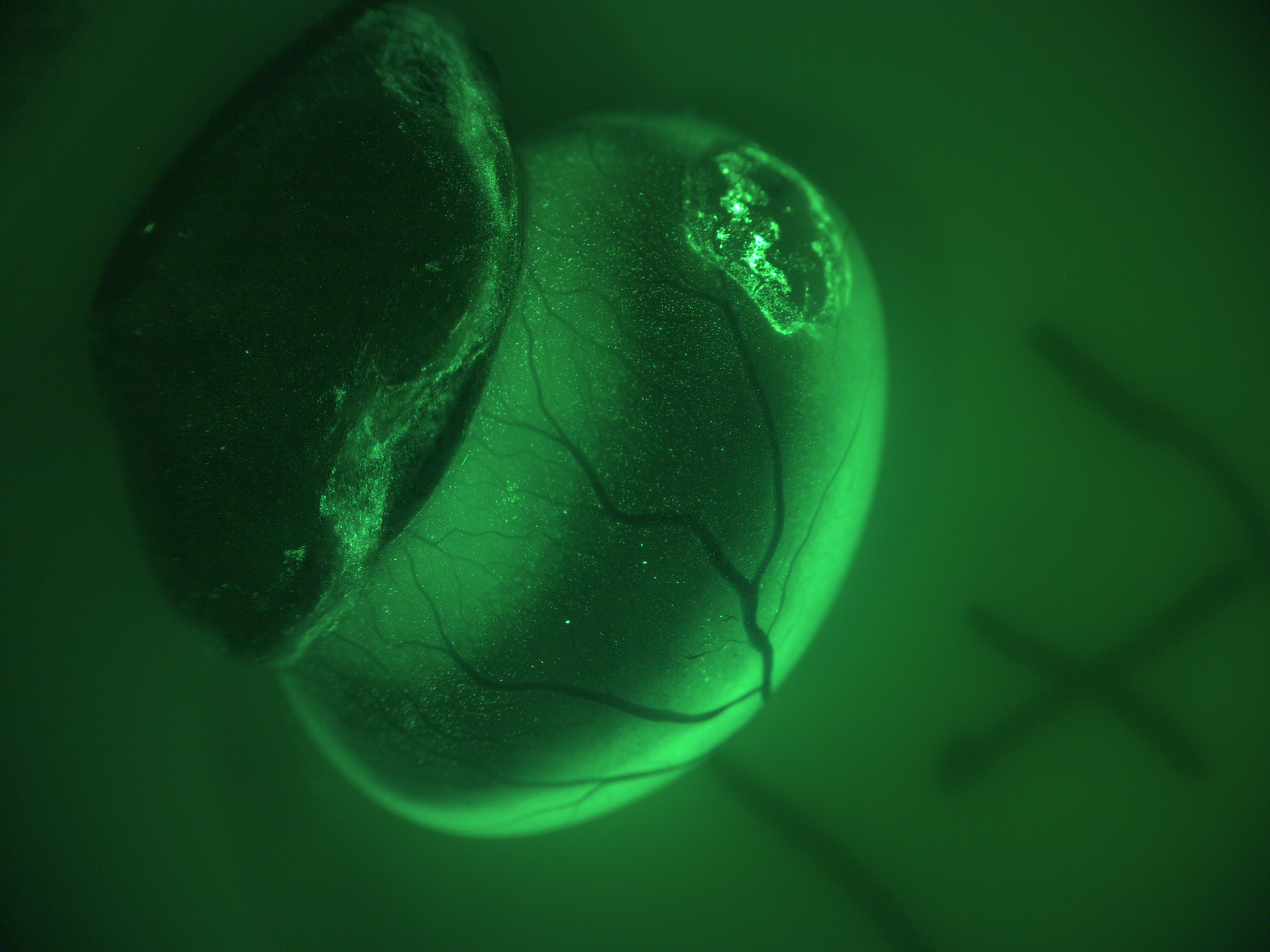 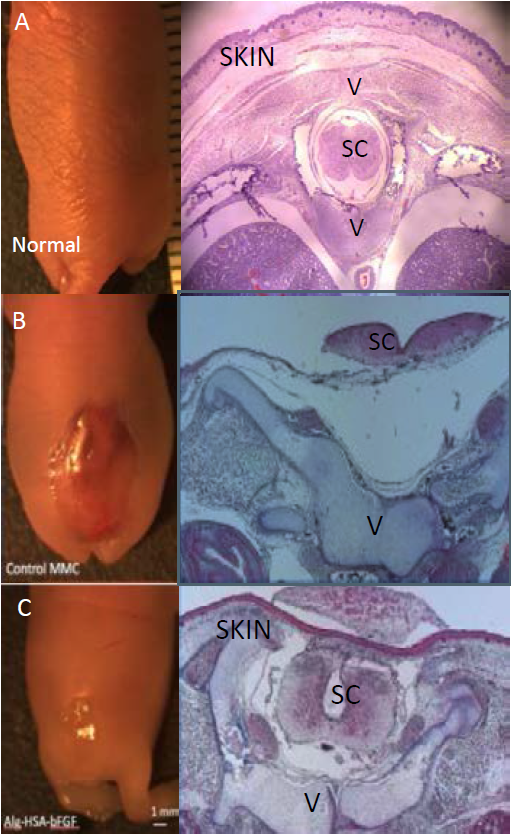 Normal
Spina Bifida
Particles in vivo Result in Fetal Repair
Small Animal Model Recapitulates Spina Bifida
Growth Factor Loaded Particles Cure Spina Bifida
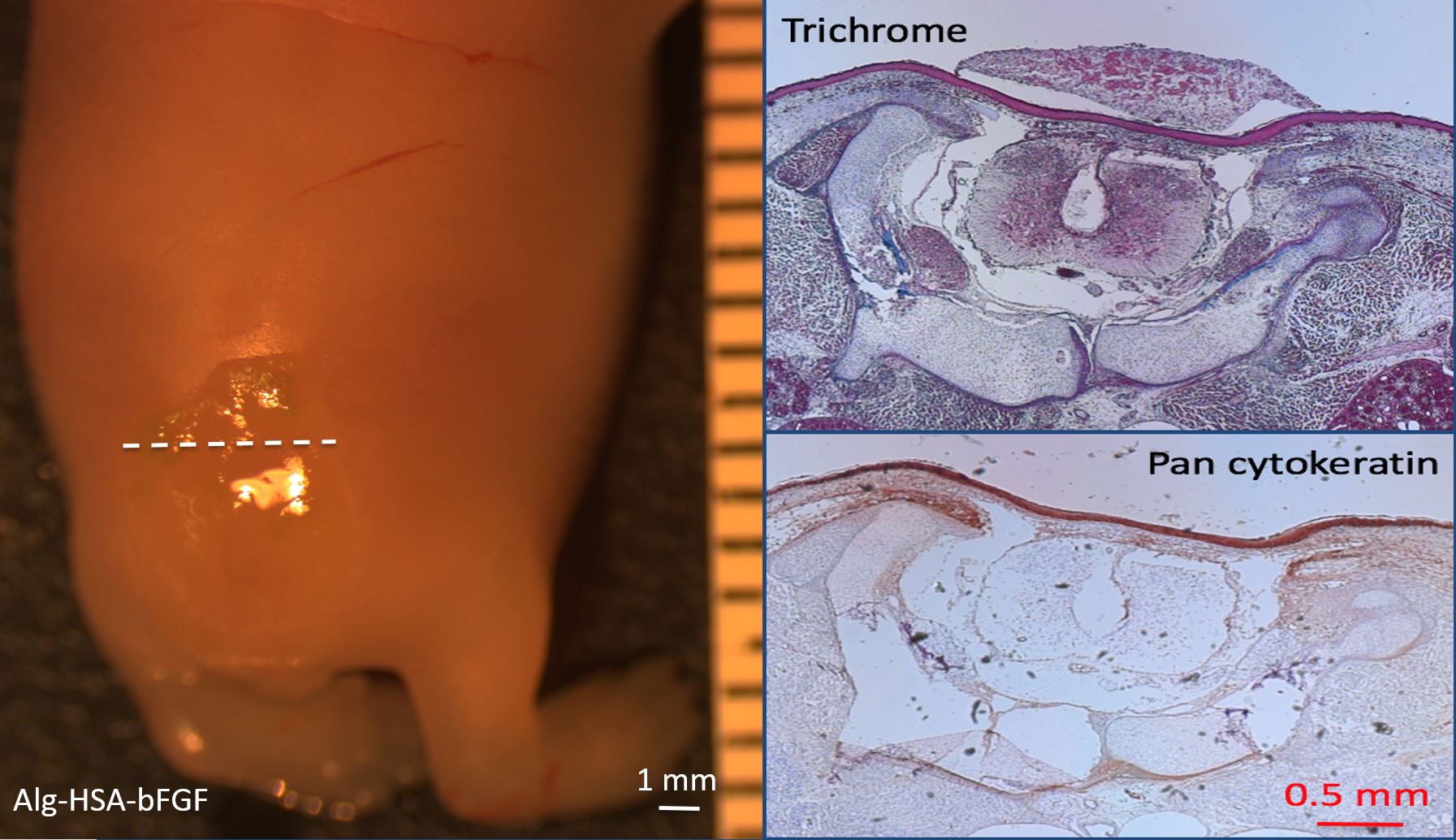 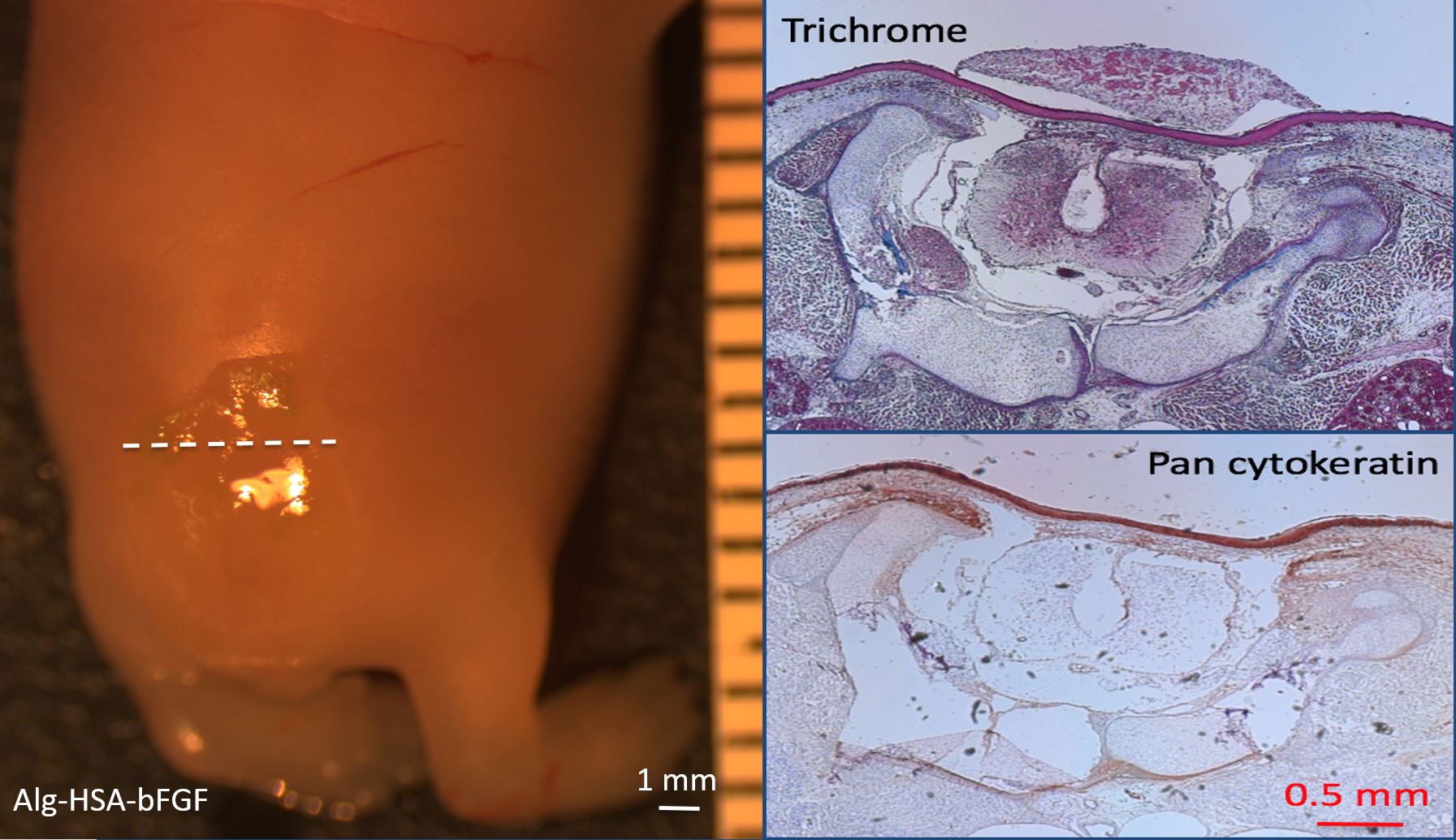 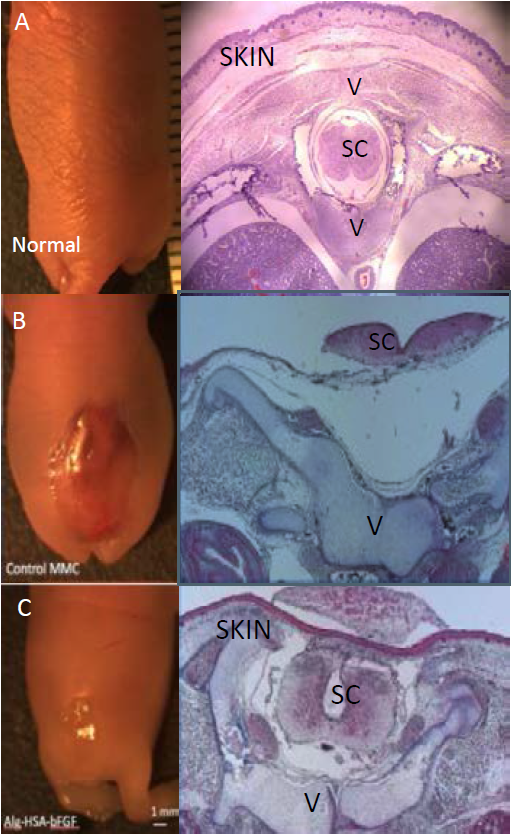 Normal
Skin
Spina Bifida
Funding and Next Steps
Particle Scale-Up
$40K
Binding/Short Term Safety
$160K
Regulatory Strategy Report
$100K
CRO Particle Scale-Up
IND-Enabling Study
Blavatnik Funds
Next Steps
Safety Data
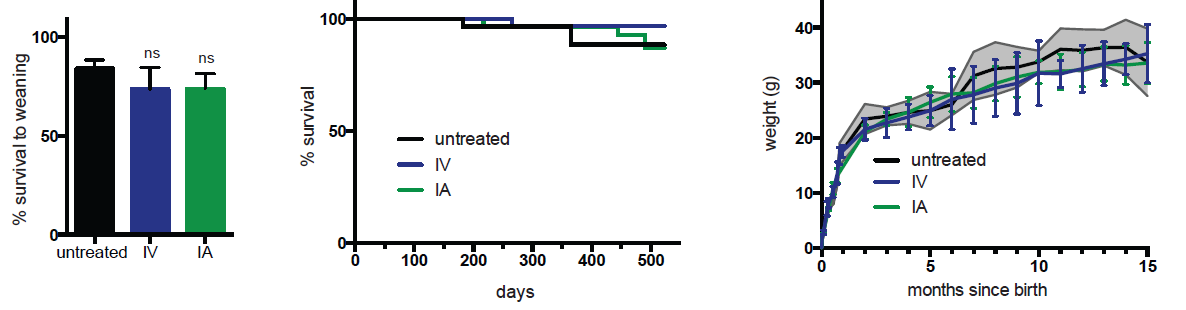 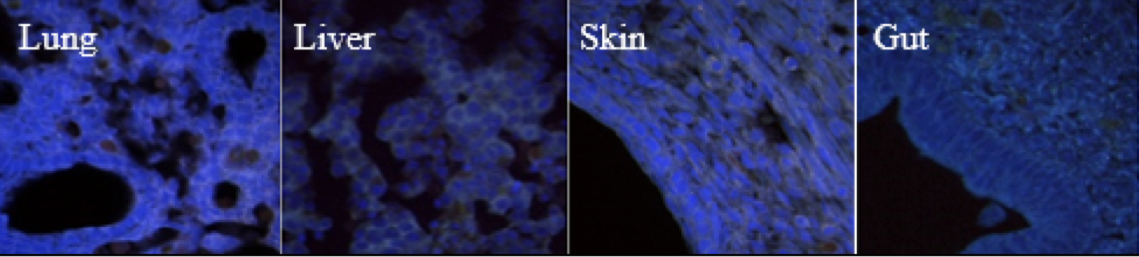 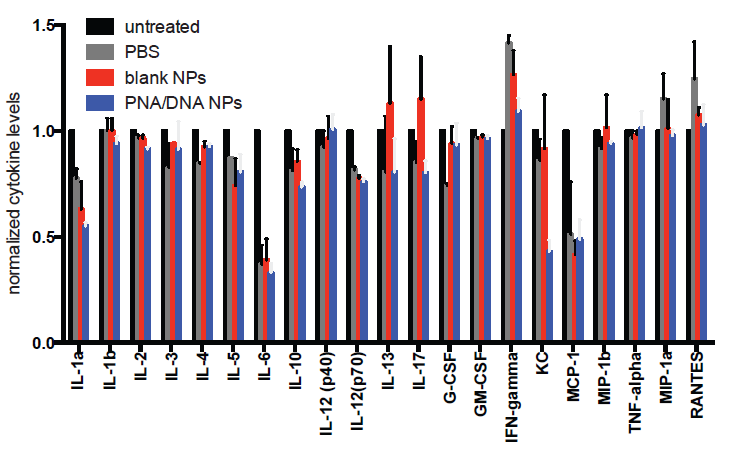 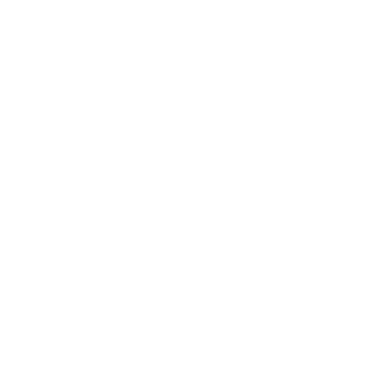 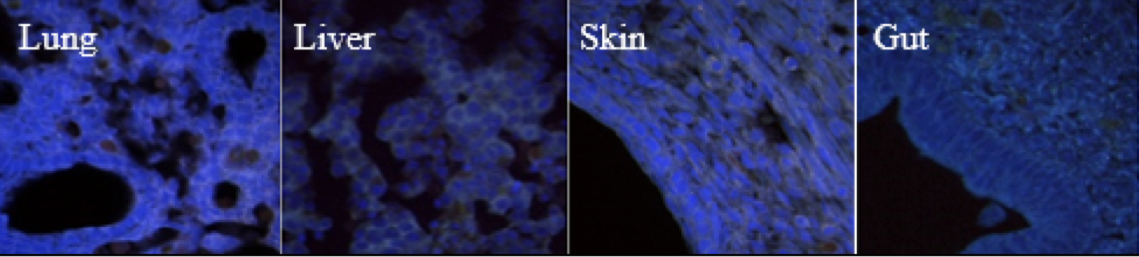